Risk MAP (Pocahontas Co. Preliminary Flood Maps)
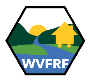 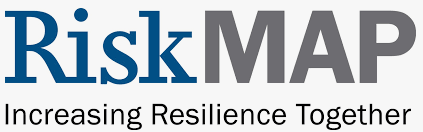 Buildings in Preliminary Floodway

Floodway Increase in Marlinton
Buildings in the floodway channel of a stream or close to the flood source, will be subject to the greatest flood depths, highest velocities, and greatest debris potential.
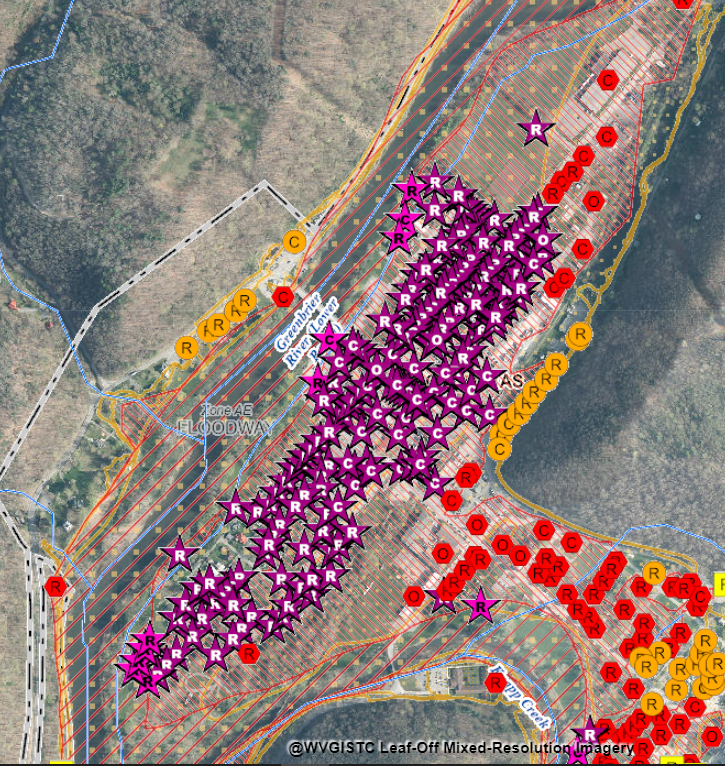 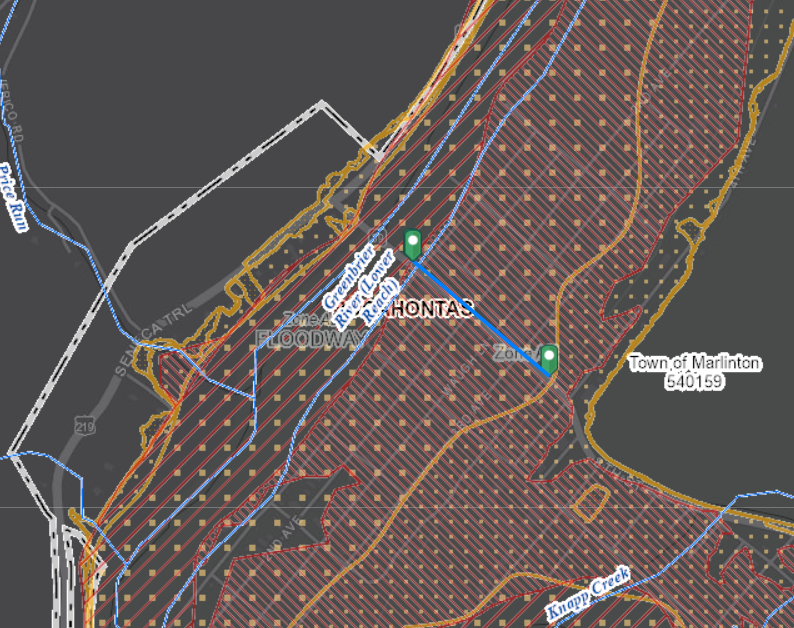 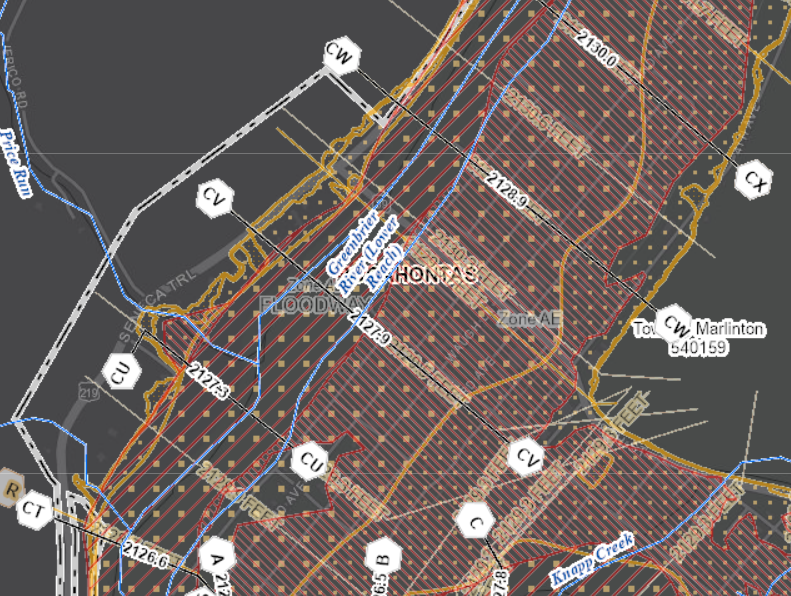 Floodway width expanded significantly 
up to 300 yards (900 ft)
Base Flood Elevation increased 
to about 2 feet
2130.6 - 2128.9  
= 1.7 ft
300 yd
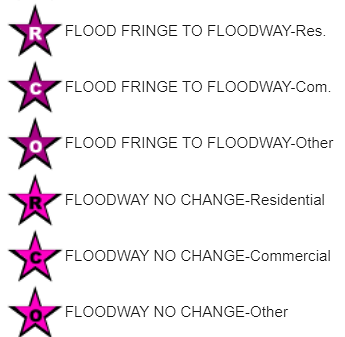 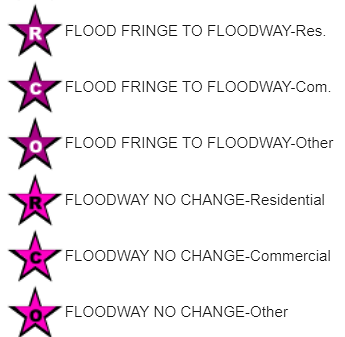 Flood Tool Link
Preliminary Floodplain Building Counts
* Unincorporated** Marlinton has a total of 190 floodway structures, of which 176 were moved from floodplain fringe to floodway, an increase of 1,157%.
County Net Change in structures:  + 6
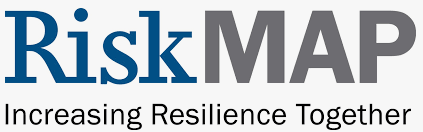 County Net Change in floodway structures:  + 192
Building Counts & Values by Rivers (2021)
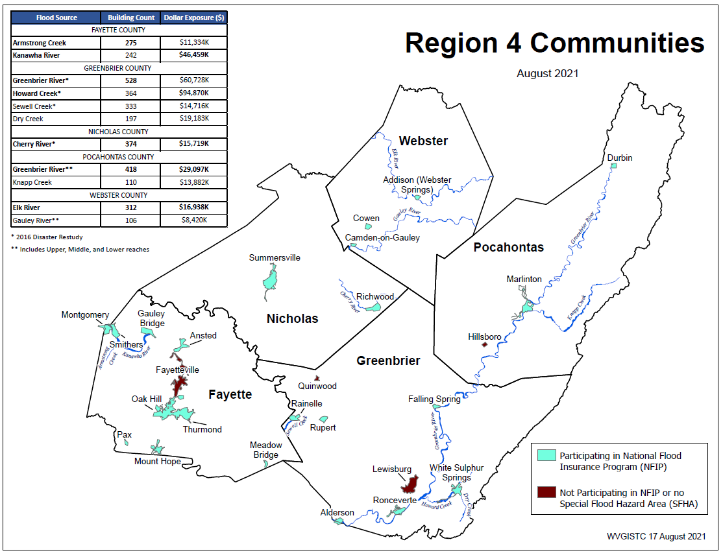 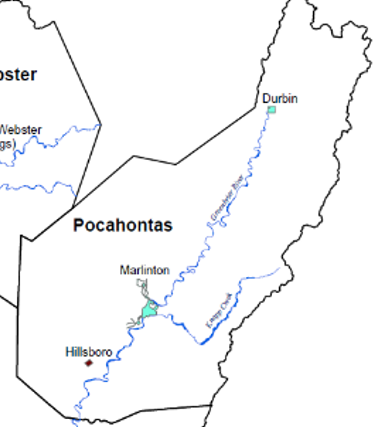 Marlinton, WV
Top Rivers with highest building counts are Greenbrier River (418) and Knapp Creek (110).
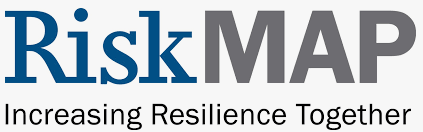 SFHA Map Change Letters
Incorporate 1% Floodplain Building Risk Assessment Inventory into Mitigation and NFIP/CRS Management Activities
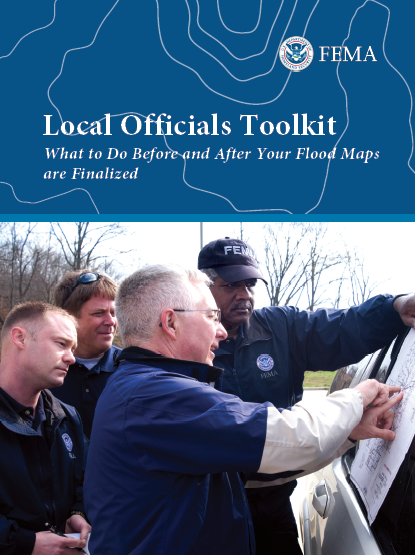 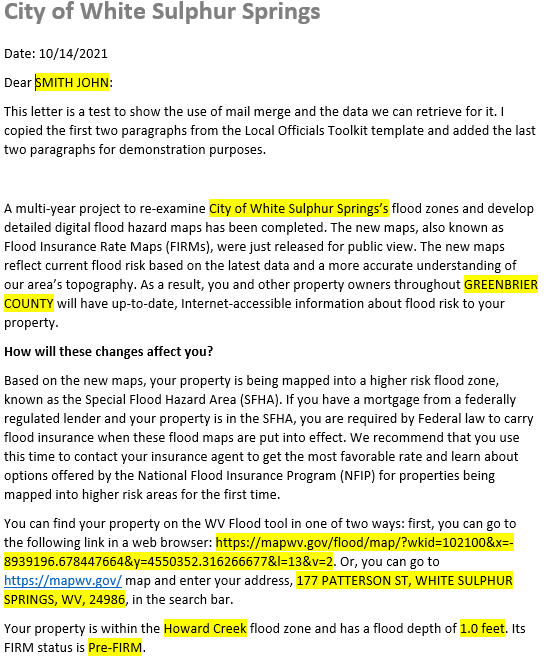 White Sulphur Springs has 68 buildings being mapped into the SFHA
Counties which recently sent outreach letters to homeowners:
Hardy CountyRisk MAP
Kanawha County - Elk River PMR
Greenbrier County Risk MAP
FEMA Region 3 Toolkit for New Flood Studies
Mail Merge Template for SFHA Mapped-in Structures
Building SFHA Change (LiDAR LOMAs)
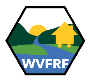 Hampshire County
Jefferson County
Pocahontas County
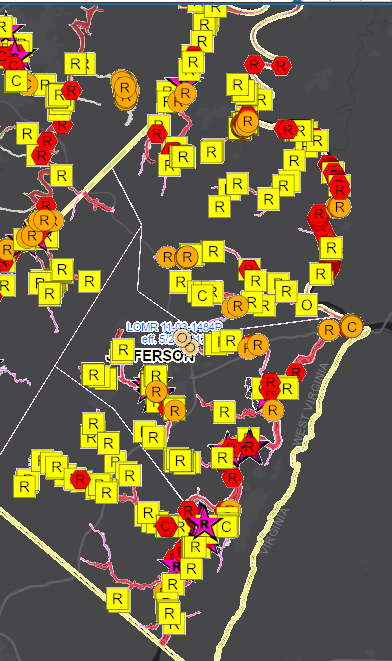 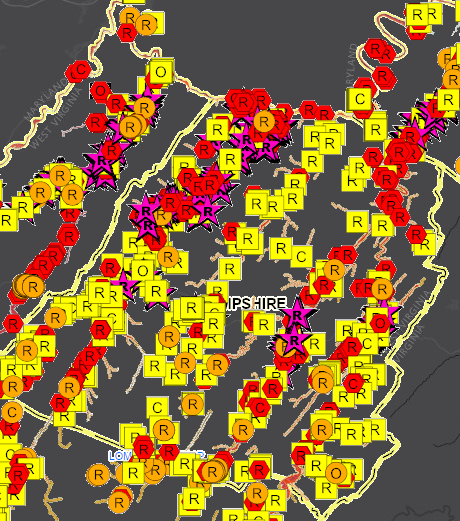 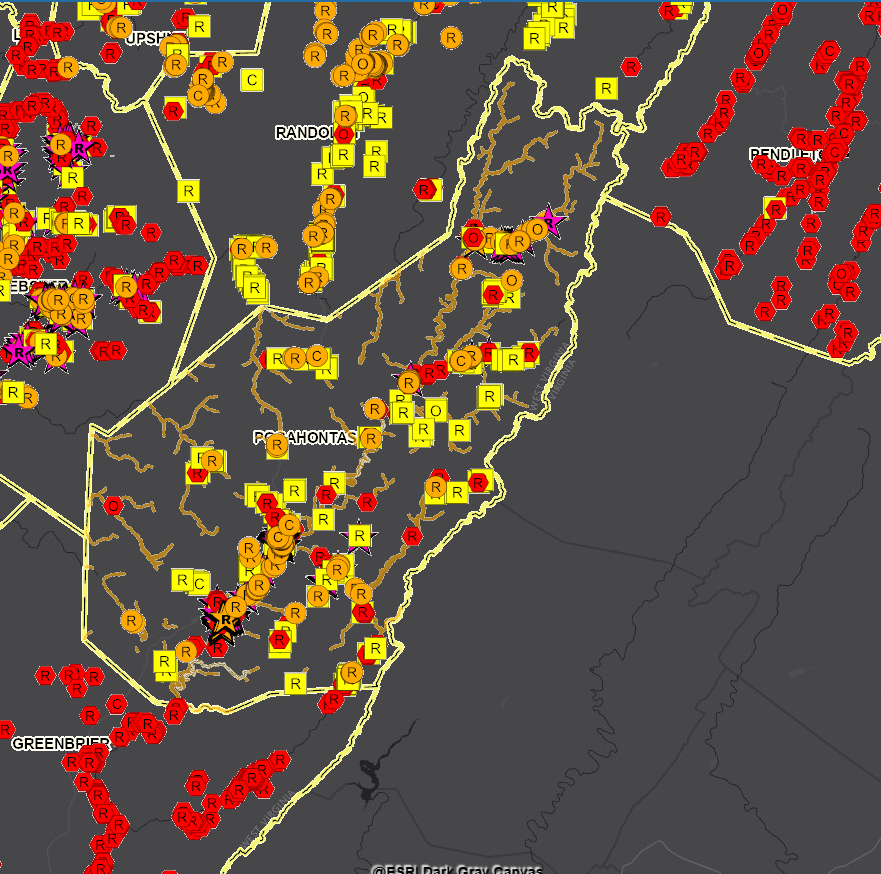 399
Mapped Out
200
Mapped Out
All building symbols in the floodplain fringe will become “red color” once flood maps are effective
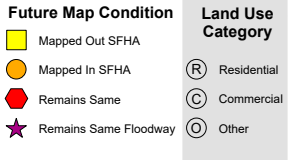 276
Mapped Out
Floodway
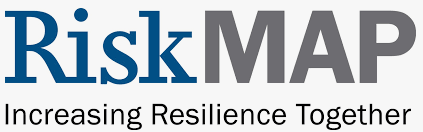 Historical Flood Research (Marlinton, WV)
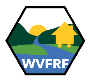 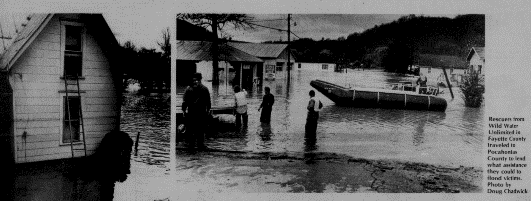 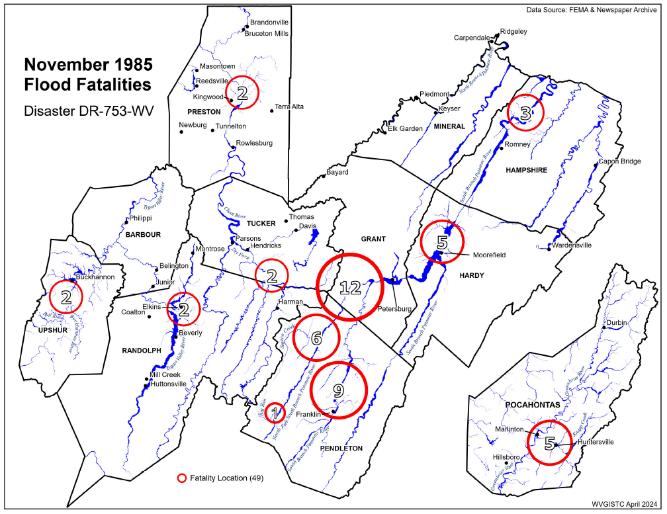 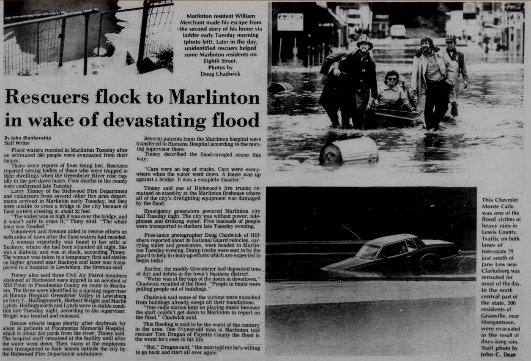 November 1985 Flood (47 fatalities)
Site Hazard Study (Marlinton)
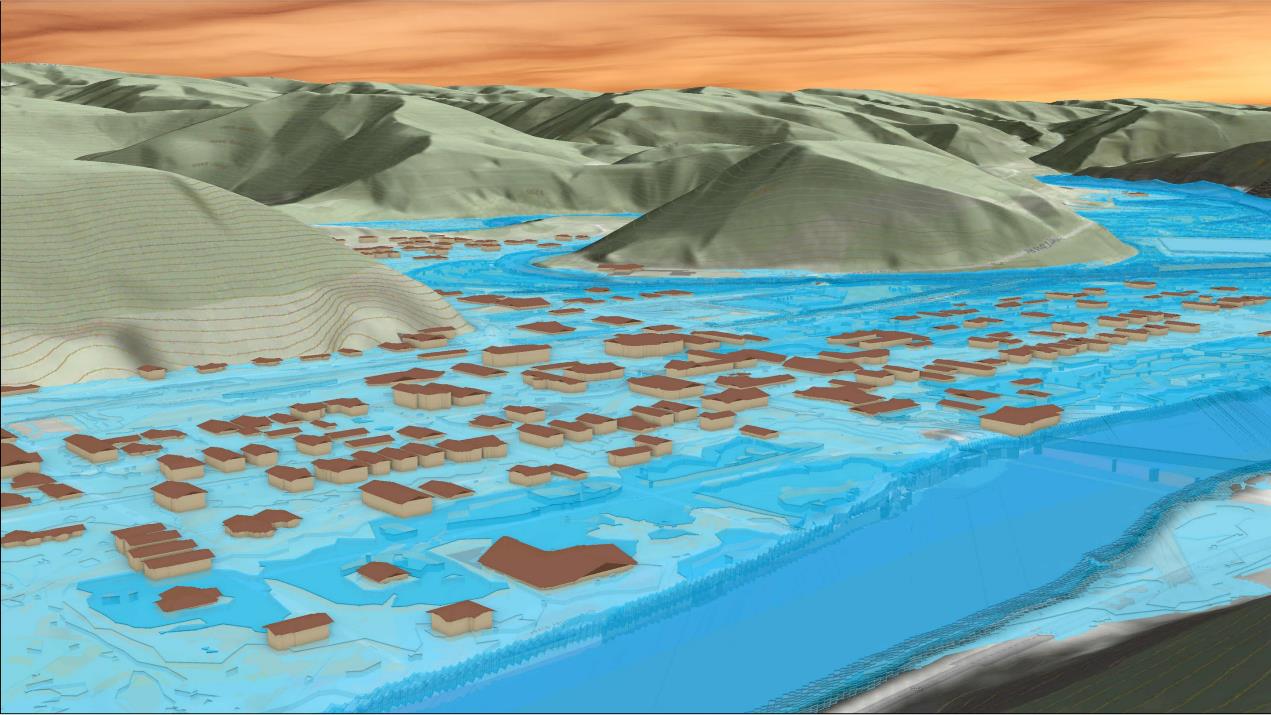 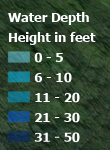 309 8th St, Marlinton, WV, 24954
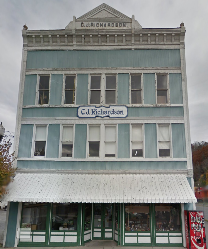 Knapp Creek
309 8th St, Marlinton, WV
Greenbrier River
FEMA   1% Annual Chance (100-year)
26% probability of flooding at least once over 30 years
Community Scale Flood Visualization
Site Hazard Study (Marlinton)
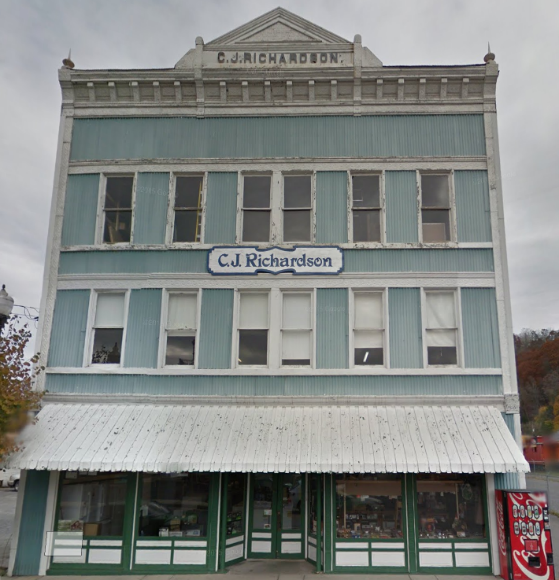 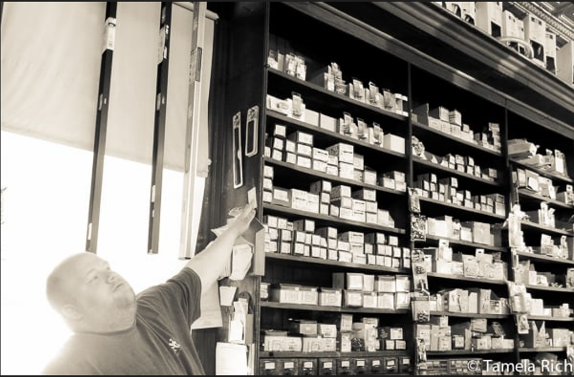 1985 Flood High Water Mark
8.8’ (Preliminary NFHL 0.2% / 500-Yr )
7’ (1985 High Water Mark)
309 8th St, Marlinton, WV, 24954
5.2’ (FEMA Preliminary NFHL 1% / 100-Yr)
Building: 38-08-0003-0023-0000
3.6’  (FEMA 1% / 100-Yr)
Commercial Structure built in 1900
2.7’ (FEMA 2% / 50-Yr)
Building Scale Visualization
Supplemental Risk Assessment

Pocahontas County
Among Top 10%
Among Top 20%
Rankings done separately for counties, unincorporated areas, and 229 incorporated places
1
First Rank
Notes:
1
Modified Floodplain Area: Total Special Flood Hazard Area (aSFHA) – [Open water lakes > 10 acres] – [Large rivers bank-to-bank > 500 ft.] – [Federal lands > 10 acres]
Floodplain Length Breakdown: Pocahontas County  Detailed: 17.2%, Approximate: 57.2%, Advisory: 25.7%                   Pocahontas Unincorporated Area  Detailed: 16.2%, Approximate: 57.7%, Advisory: 26.1%
Marlinton  Detailed: 68.6%, Approximate: 28.4%, Advisory: 3.0%                                      Durbin  Detailed: 100%, Approximate: 0%, Advisory: 0%
Supplemental Risk Assessment…

Pocahontas County
Among Top 10%
Among Top 20%
Rankings done separately for counties, unincorporated areas, and 229 incorporated places
Notes:
Essential Facilities identified in both 1%-annual-chance (100-year) and 0.2%-annual-chance (500-year) floodplains.
State values and ratios calculated for all floodplain buildings (from BLRA) in the state.
Buildings in High-Risk Floodplain Breakdown:
Pocahontas County  in Effective: 778, in Advisory: 206                            Pocahontas Unincorporated Area  in Effective: 414, in Advisory: 154 
Marlinton  in Effective: 357, in Advisory: 43
Durbin  in Effective: 7, in Advisory: 9
Pre-FIRM Ratio in Floodplain also includes Post-FIRM regulated to Pre-FIRM (Mapped into SFHA).
Supplemental Risk Assessment…

Pocahontas County
Among Top 10%
Among Top 20%
Rankings done separately for counties, unincorporated areas, and 229 incorporated places
Notes:
WV SVI, between 0 to 100%, based on eight social and economic indicators to measure a population's vulnerability to flood hazards: Poverty Rate, Unemployment Rate, Vulnerable Ages Rate, Disability Rate, Population without a High School Diploma Ratio, Population Change, Median Housing Value, and Mobile Homes as percentage of housing units
Population estimation models based on the building inventory in 1%-annual-chance (100-year) floodplain and Census Bureau’s 2021 American Community Survey, 5-year estimates.
Substantial Damage: Estimated damage of equal to or greater than 50% of building value before the event
Minus Rated (>1ft): The first flood level more than 1 ft below the base flood elevation (BFE)
Post-FIRM: Constructed after community's initial Flood Insurance Rate Map (FIRM) date
Repetitive Loss: NFIP-insured structure that has had at least 2 paid flood losses of more than $1,000 each, in any 10-year period since 1978
Greenbrier River (Building Counts)
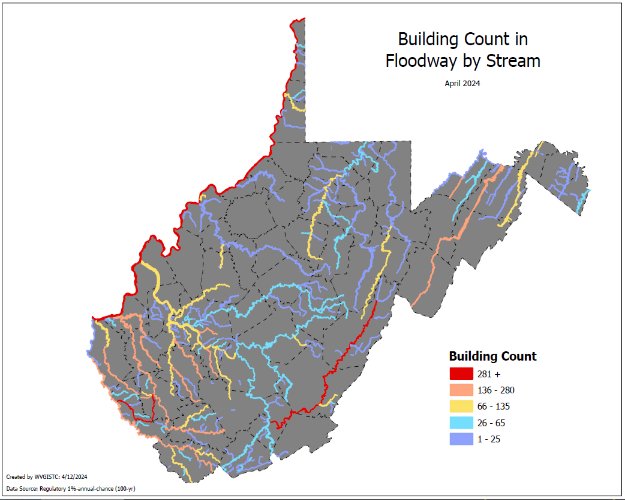 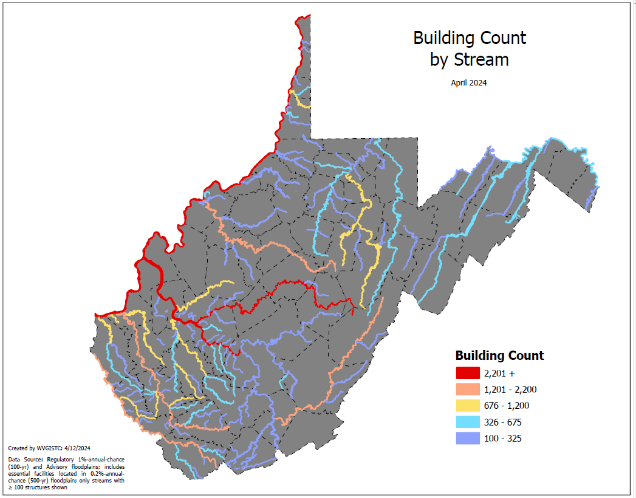 Marlinton, WV
Marlinton, WV
Buildings in SFHA
Buildings in Floodway
Flood Risk Indicators
Statewide Stream Scale
Greenbrier River (Substantial Damage Loss Estimates)
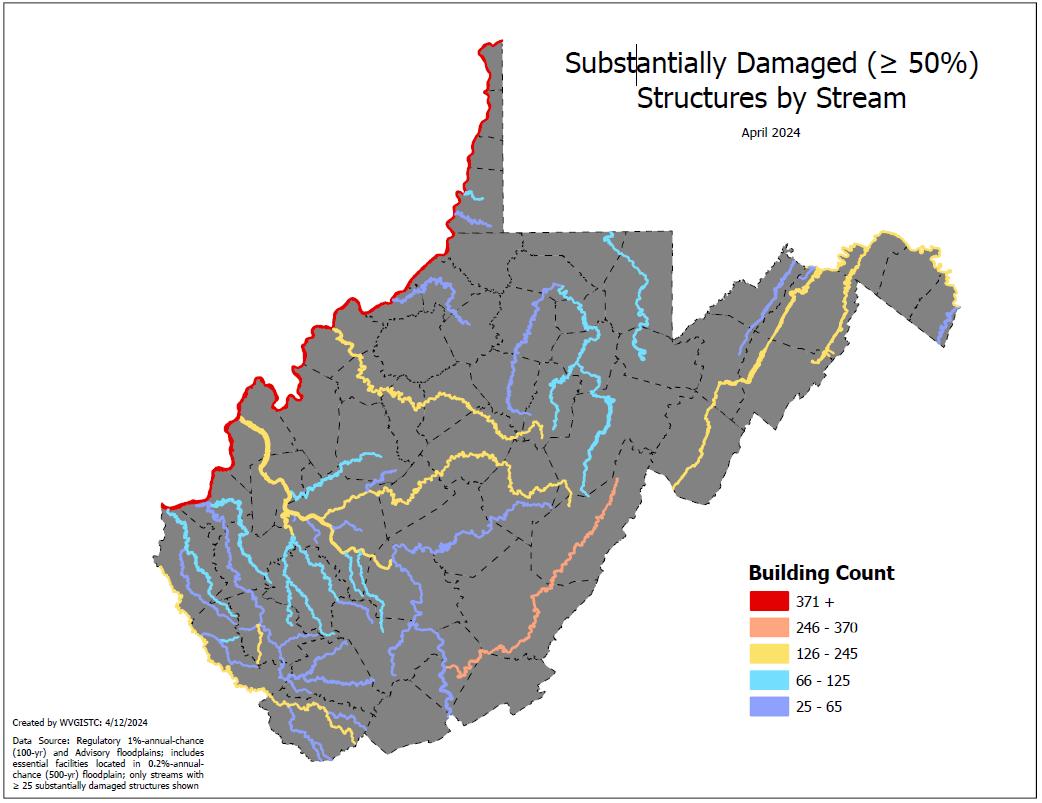 Greenbrier River
Flood Risk Indicator: Substantial Damage
Statewide Stream Scale
Risk Indicator: High Amount of Floodplain Miles
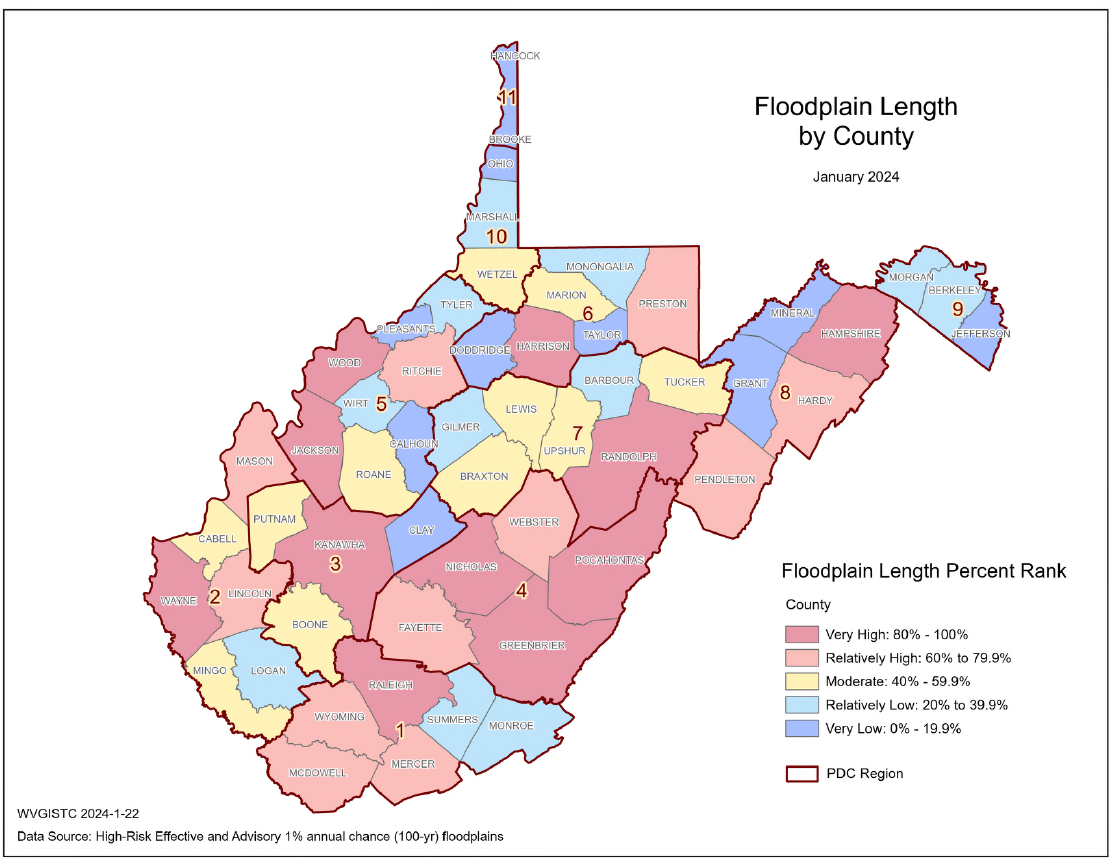 Pocahontas County

Larger jurisdictions and unincorporated areas of the county must be vigilant in monitoring and permitting new development for an expansive geographic area that includes a large amount floodplain area/miles.
Floodplain Miles

Total Length in Miles of Flood Zones
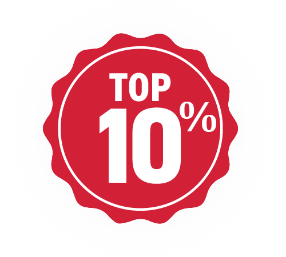 Flood Risk Indicator
County Scale
Risk Indicator: Floodplain Building Ratio (Marlinton)
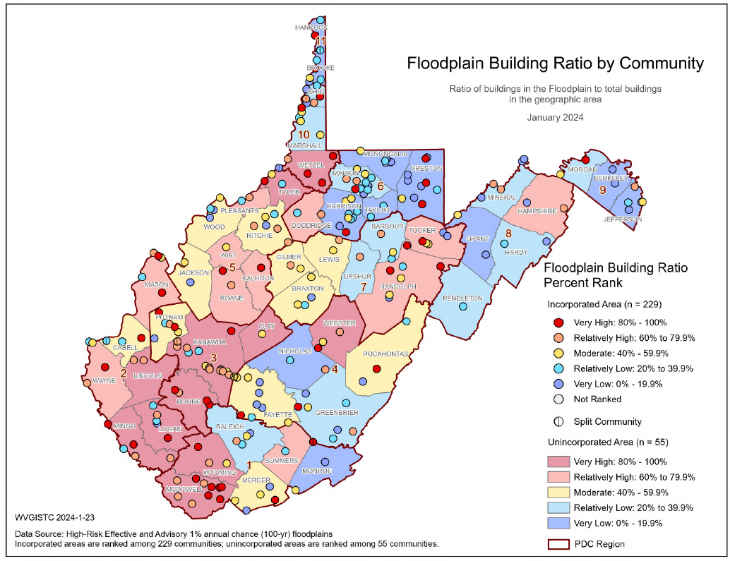 266 Flood-Prone Communities
Floodplain Building Ratio 

Ratio of building in floodplains to total buildings in Marlinton
94% of WV Communities have Special Flood Hazard Areas (SFHA)
Marlinton, WV
Flood Risk Indicator
Community Scale
Risk Indicators: (Marlinton)
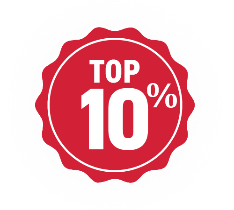 High-Risk Effective & Advisory
 1%-Annual-Chance (100-Yr) Floodplains
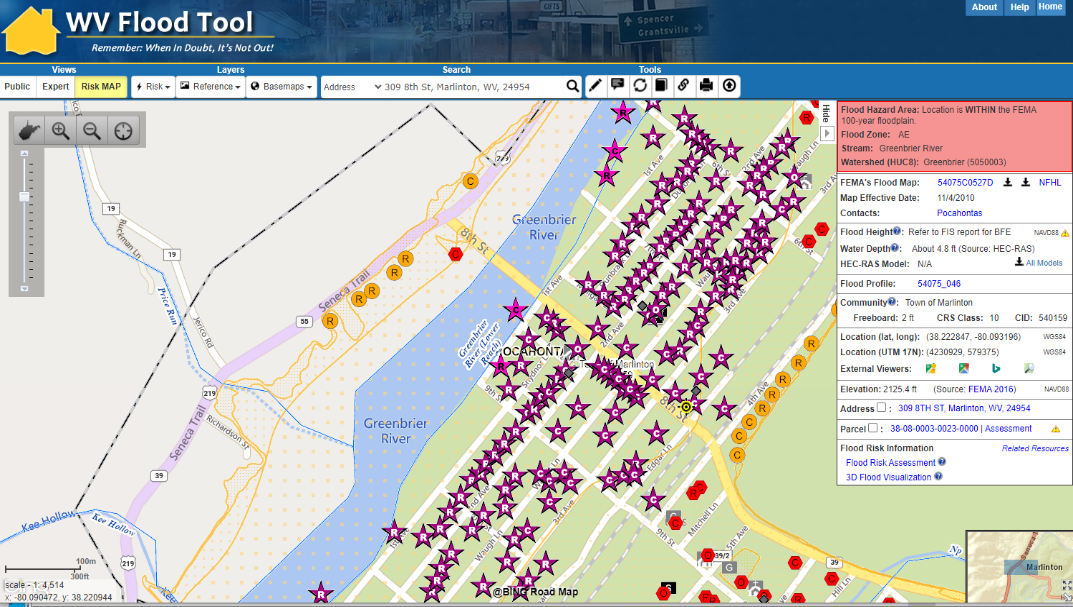 WV Flood Tool link
Top 10% rankings among 229 incorporated places
FLOODPLAIN AREA:  High percentage of municipality’s area in Special Flood Hazard Area (SFHA)
Marlinton
PEOPLE:  High number of people reside in high-risk flood zone
DAMAGE LOSS:  Marlinton has a high percentage of repetitive loss structures and flood loss claims ($)
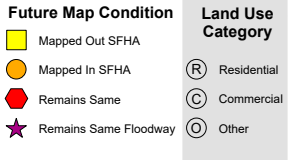 Floodway
BUILDING COUNTS:  Marlinton has the highest number of structures in the floodway of all incorporated places
1
Risk Indicator:  Repetitive Loss Structures (Mapped)
Hampshire County
Jefferson County
Marlinton (Pocahontas County)
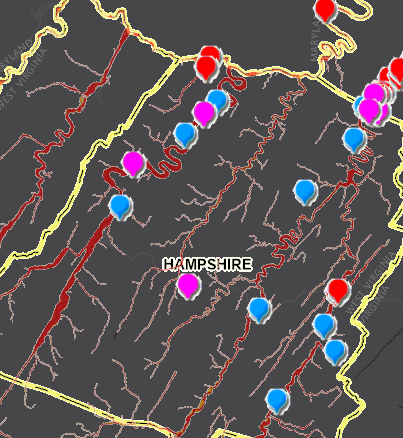 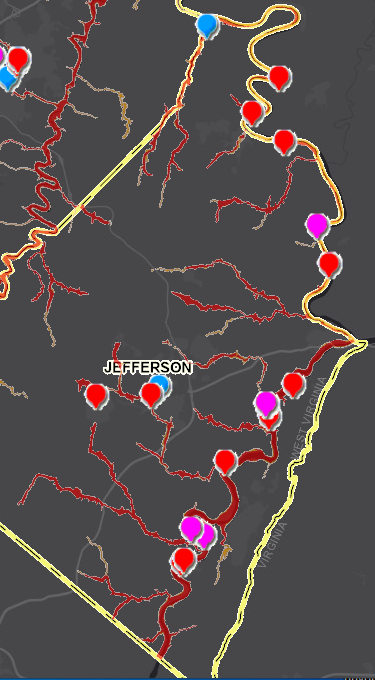 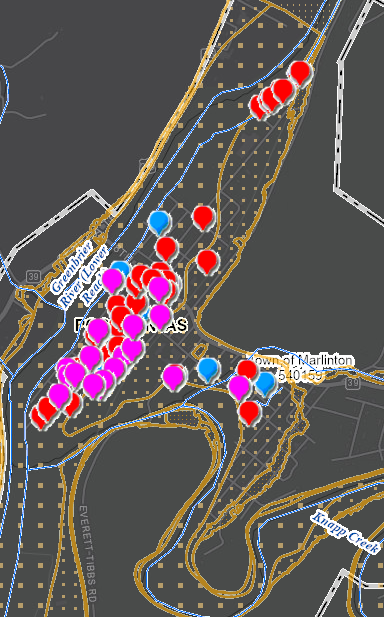 Repetitive Loss(Street Address Matched)
Repetitive Loss(Site Address Matched)
Severe Repetitive Loss(Site Address Matched)
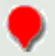 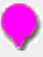 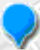 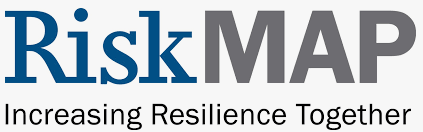 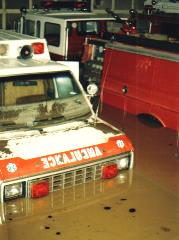 Risk Indicators: Critical Infrastructure (Marlinton)
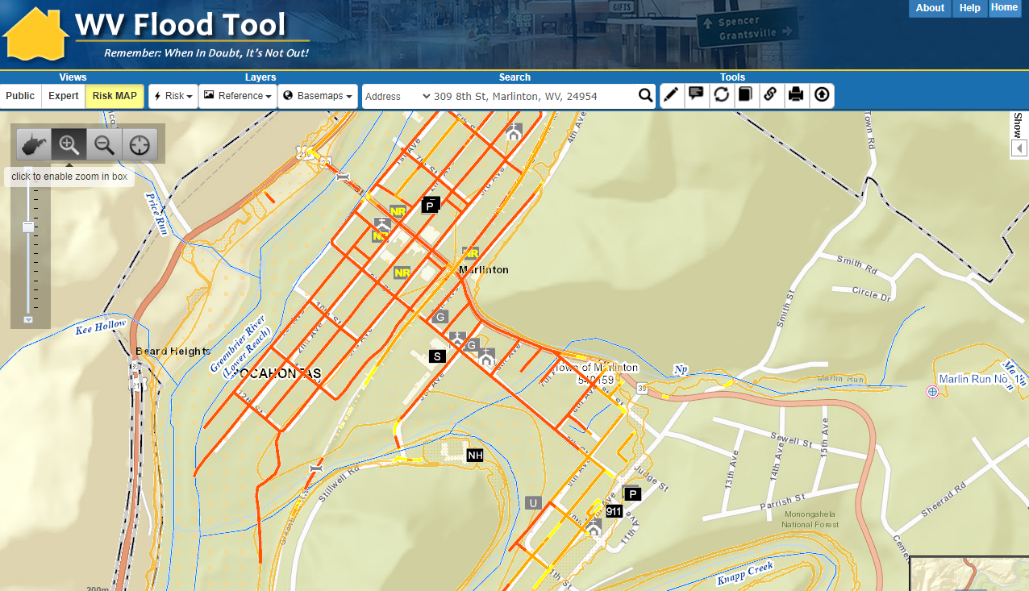 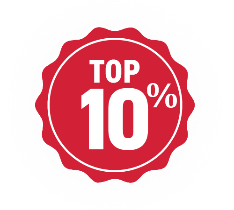 WV Flood Tool link
Top 10% rankings among 229 incorporated places
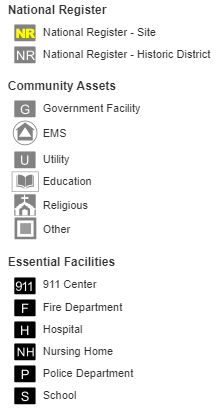 Flooded fire station in Marlinton, Nov. 1985
Marlinton
INFRASTRUCTURE:  High number of essential facilities and roads subject to flooding from a major event
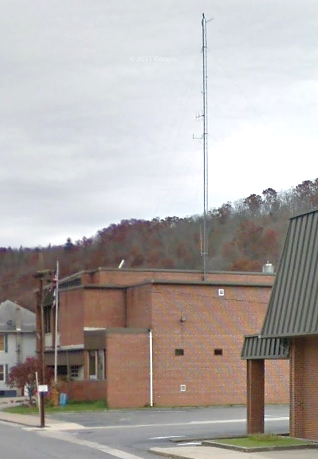 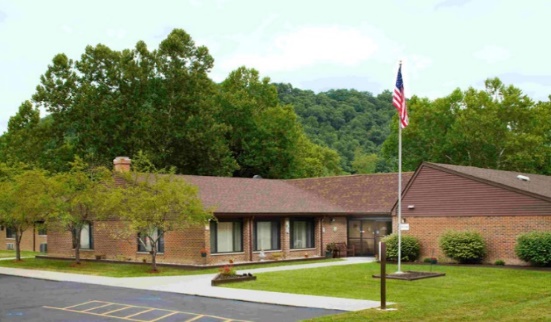 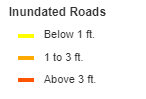 Marlinton Police Department 
Highest EF Flood Depth (4 ft)
(Building ID: 38-08-0001-0096-0000_709A)
Pocahontas Center (Nursing Home) 
(Building ID: 38-08-0005-0065-0002_5)
Risk Indicators: Community Assets (Marlinton)
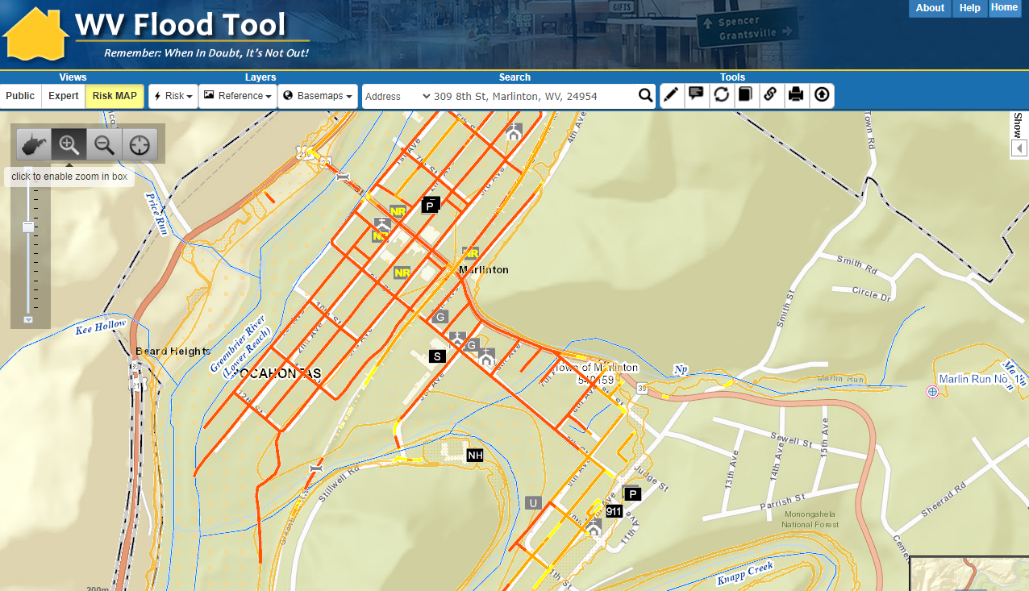 WV Flood Tool link
COMMUNITY ASSETS:  Marlinton has a high percentage community assets including historical assets
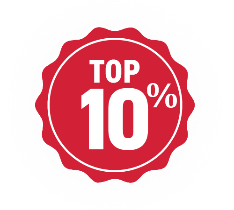 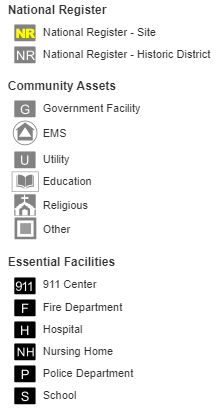 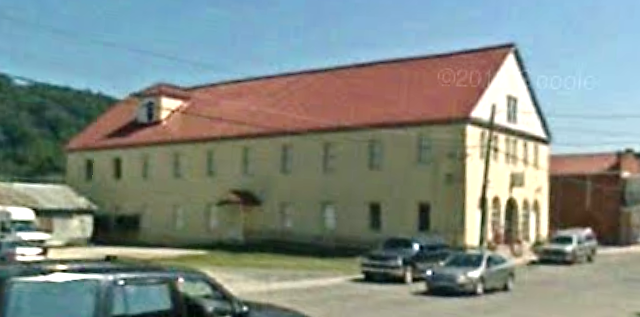 Marlinton
Top 10% rankings among 229 incorporated places
Marlinton Opera House
Highest Hist. CA Depth (4.7 ft) & Value ($148K) 
(Building ID: 38-08-0002-0159-0000_818)
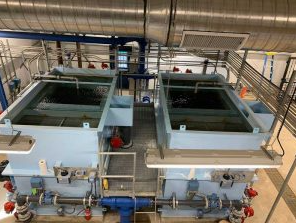 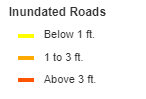 Marlinton Water Plant 
Highest Non-Hist. CA Value ($8.9M)
(Building ID: 38-08-0005-0088-0000_1002)
Value source  inflation adjustment to 2021
Significant Structures

Types & Rationale
Essential Facilities
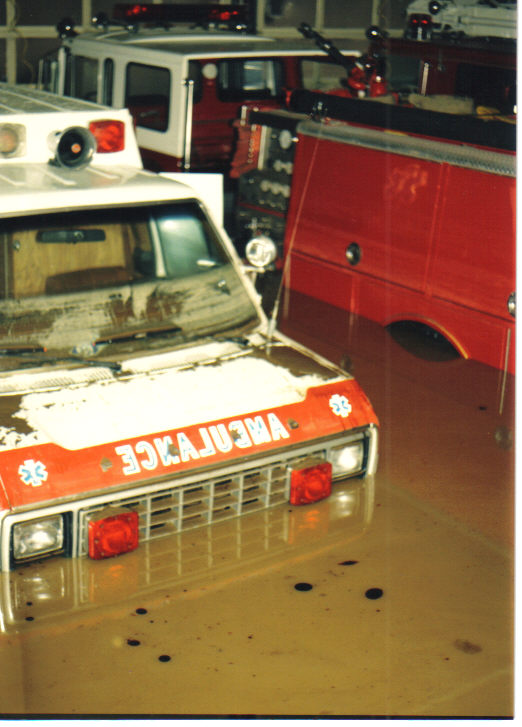 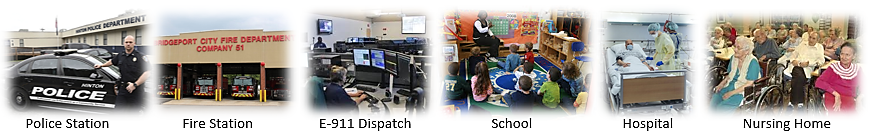 Essential Facilities provide emergency services during a flood. 
Hospitals and nursing homes with immobile patients are particularly susceptible to flooding. Schools often serve as refuges during floods. 
Communities need to establish emergency protocols to maintain critical services amidst a flood.
Flooded fire station in Marlinton, Nov. 1985
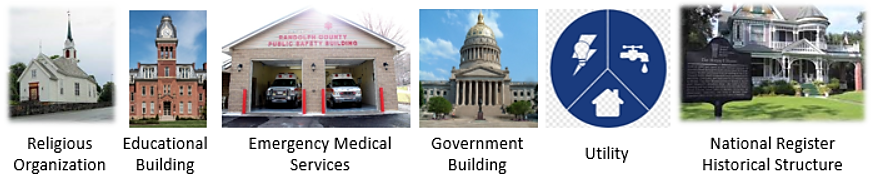 Community Assets:
Non-Historical
Historical
Non-Historical buildings such as churches often serve as emergency shelters during floods. Flooding can disrupt critical community lifelines including safety, water, shelter, health, and energy.
Historical assets often have significant cultural value and are listed on the National Register of Historic Places.
Risk Indicator: High Number of Essential Facilities
Marlinton Volunteer Fire Department
Marlinton Police Department
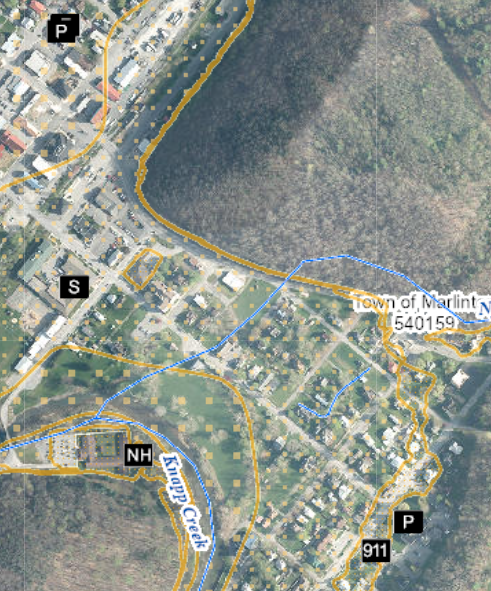 Marlinton
Essential Facilities in Marlinton
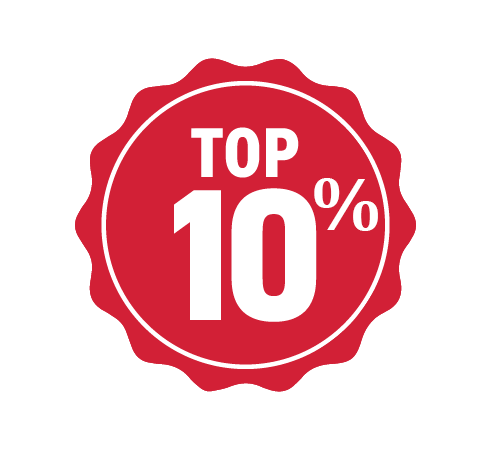 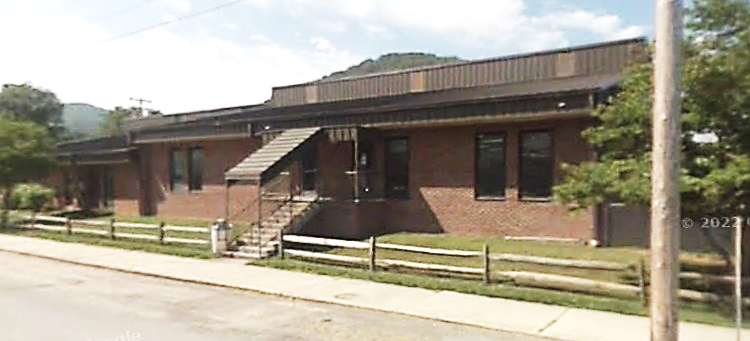 Among the essential facilities in Marlinton 4 are more vulnerable:
1 School, 1 Nursing Home, 2 in Floodway (Fire & Police Stations)
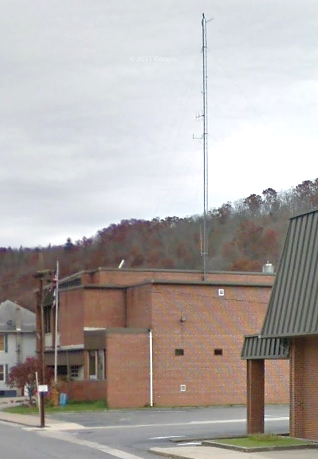 Marlinton Elementary School
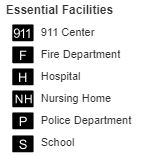 Marlinton Volunteer Fire Department and Marlinton Police Department mapped from flood fringe to floodway
Pocahontas Center (NH) and Pocahontas County 911 Center mapped from 100-yr to 500-yr
Pocahontas County Sheriffs Office mapped out high- & moderate-risk floodplains
Marlinton Elementary School 
(Building ID: 38-08-0005-0009-0000_926)
Pocahontas County Sheriffs Office
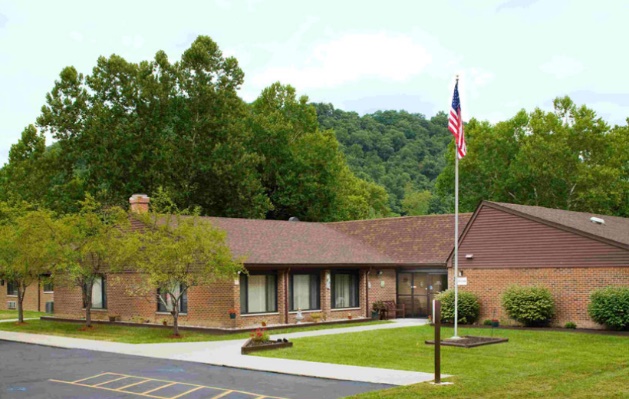 Pocahontas Center
Pocahontas County 911 Center
Marlinton Police Department 
Highest EF Flood Depth (4 ft)
(Building ID: 38-08-0001-0096-0000_709A)
Pocahontas Center (Nursing Home) 
(Building ID: 38-08-0005-0065-0002_5)
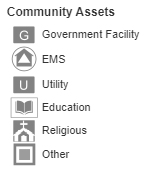 Risk Indicator: High Number of Community Assets
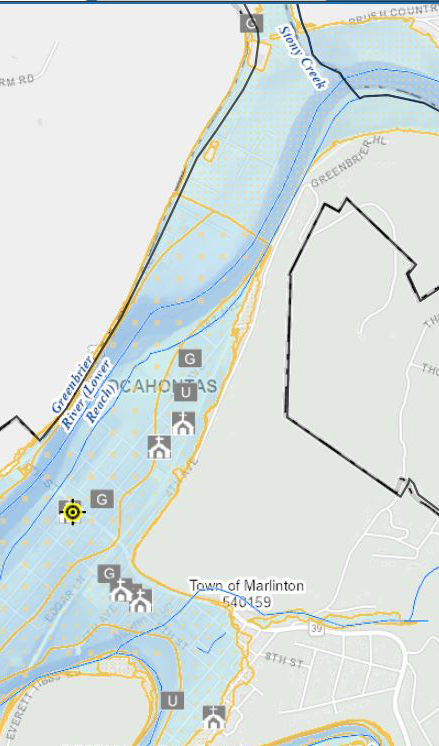 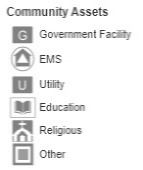 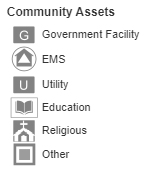 WVDOT Division of Highways Pocahontas County Headquarters
Pocahontas County Courthouse and Jail mapped out
Community Assets in Marlinton
* Unincorporated area
West Virginia Division of Forestry
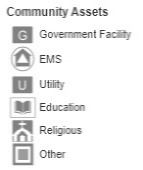 Monongahela Power Company
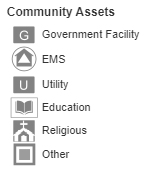 New Vision Praise and Worship Center
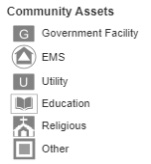 Grace Baptist Church
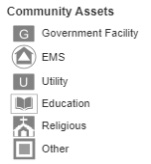 Marlinton
Marlinton
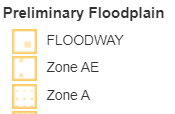 Marlinton Municipal Building
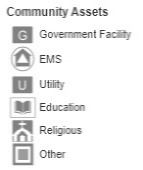 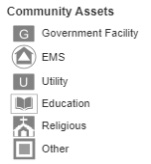 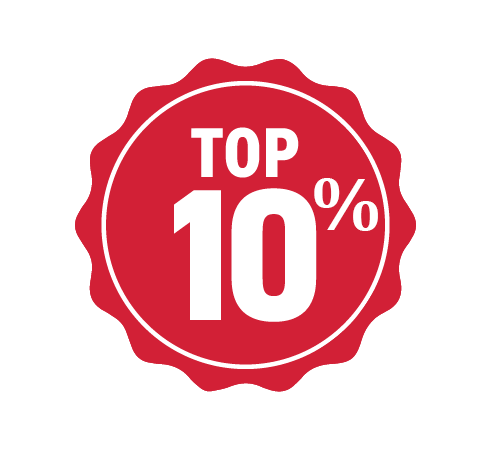 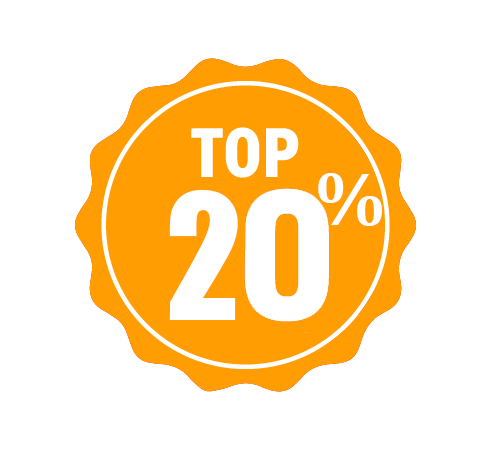 Marlinton Presbyterian Church
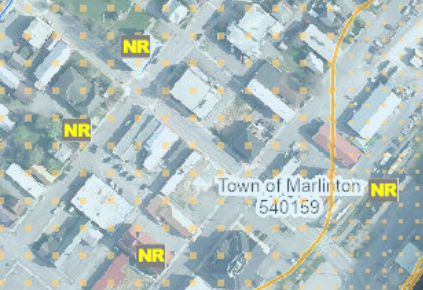 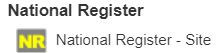 USPS
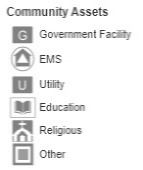 IOOF Lodge Building
McClintic Branch Library
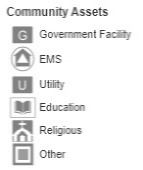 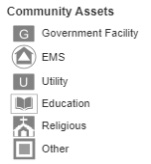 Saint Johns Episcopal Church
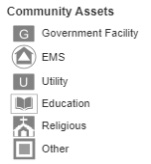 Marlinton United Methodist Church
Pocahontas Times Print Shop
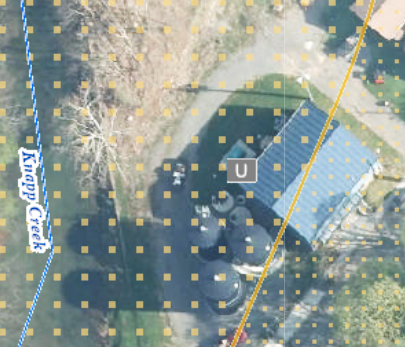 Marlinton Chesapeake & Ohio Railroad Station
Pocahontas Cooperative Parish
Among the community assets in Marlinton 10 are more vulnerable (in Floodway or Depths >= 3 ft)
Marlinton Water Plant
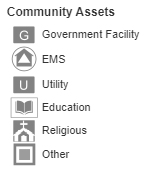 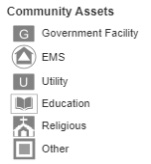 Marlinton Opera House
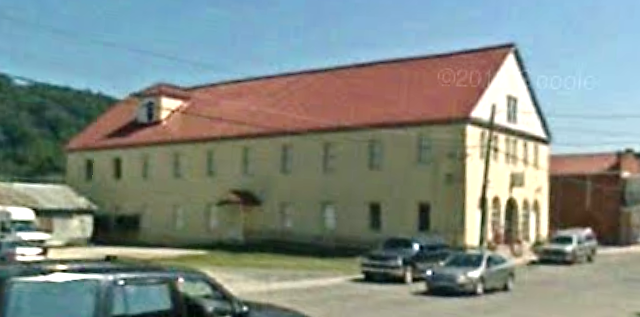 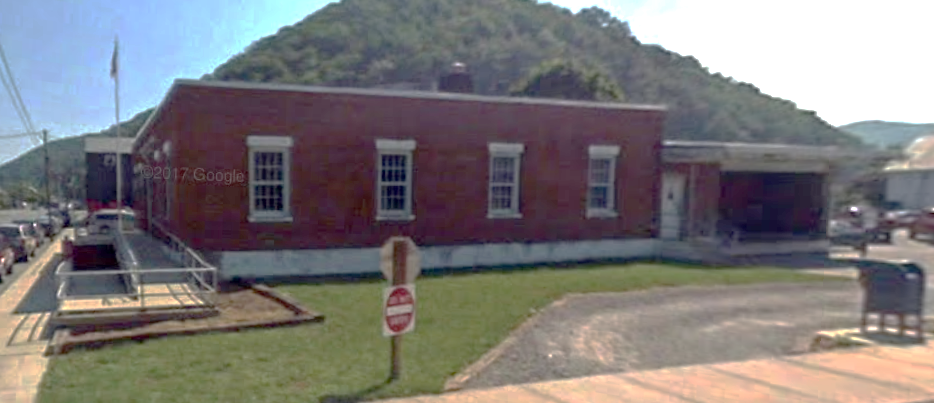 Marlinton Water Plant 
Highest Non-Hist. CA Value ($8.9M)
(Building ID: 38-08-0005-0088-0000_1002)
Value source  inflation adjustment to 2021
Marlinton Opera House
Highest Hist. CA Depth (4.7 ft) & Value ($148K) 
(Building ID: 38-08-0002-0159-0000_818)
USPS in Marlinton
Highest Non-Hist. CA Depth (4.8 ft)
(Building ID: 38-08-0005-0006-0000_819)
Risk Indicator: Roads Inundated
* Unincorporated area
Road Inundation and Essential Facilities in Marlinton
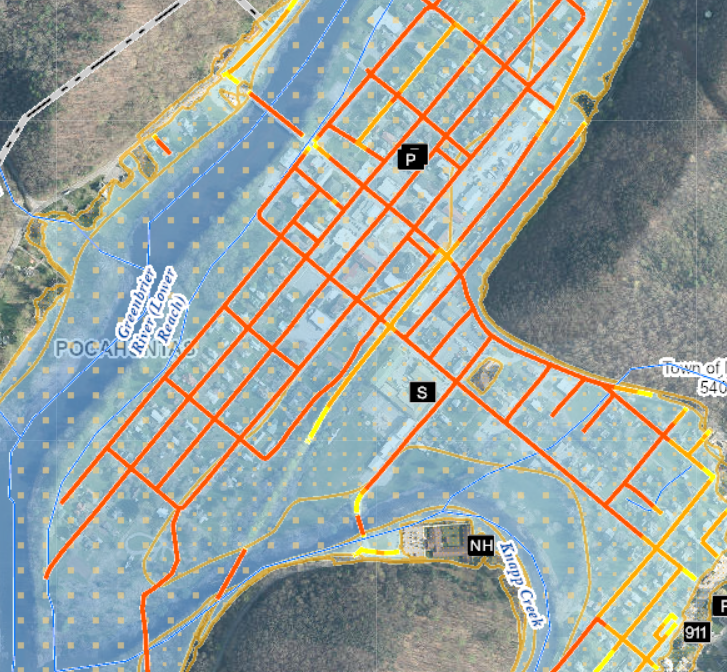 Marlinton
Marlinton
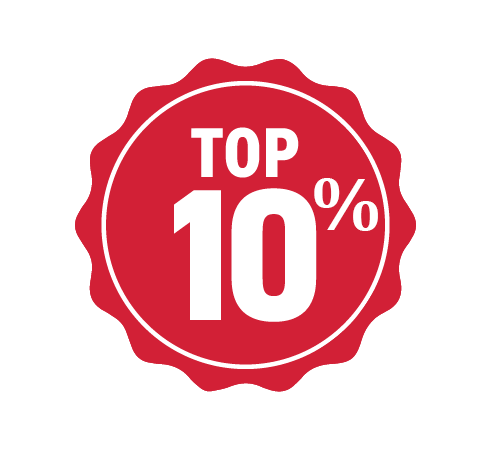 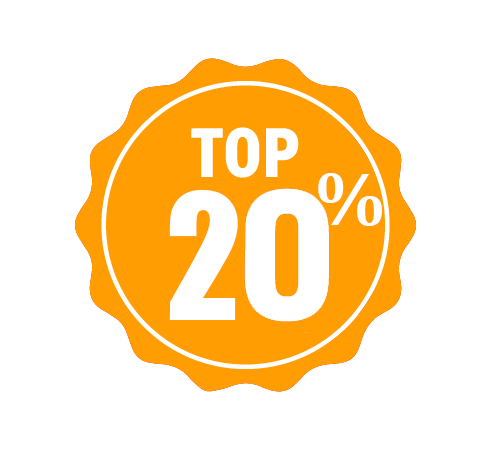 Flood Tool Link
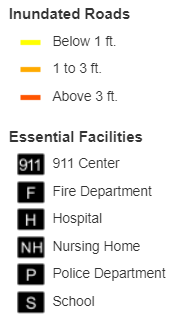 A foot of water will float many vehicles and make roads impassable. About three feet is near the limit to use high profile vehicles to perform high water rescues and instead boats and helicopters are required to perform rescues.
Risk Indicator: Population Exposure
* Unincorporated area
Marlinton
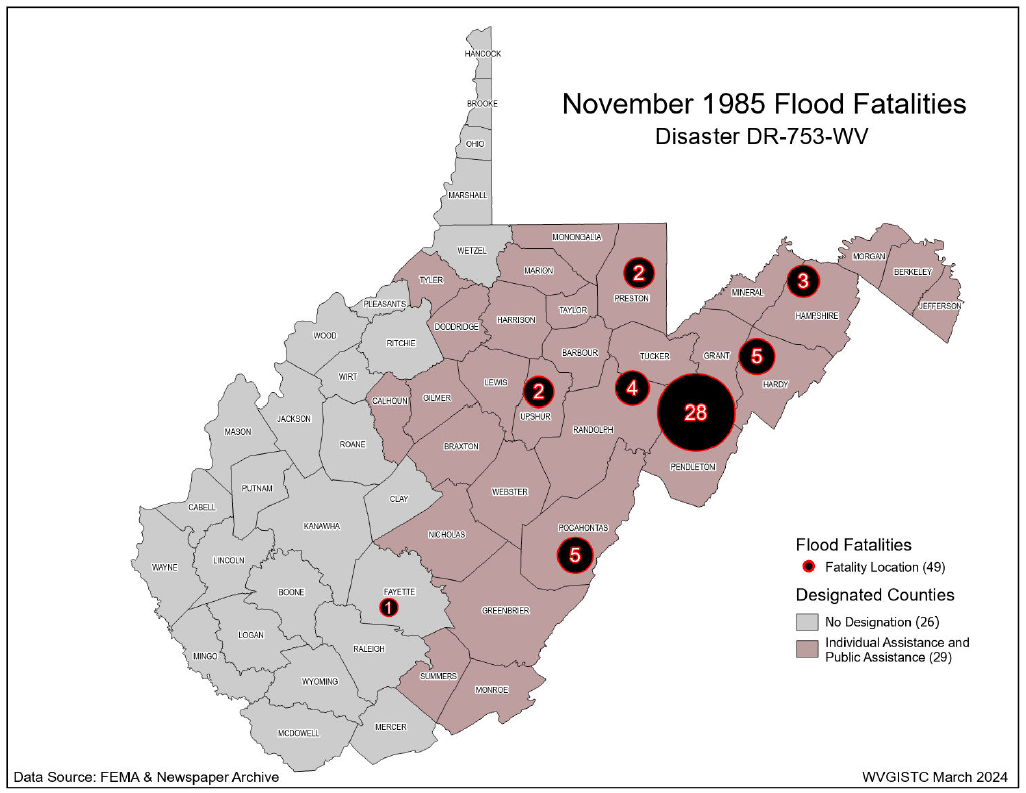 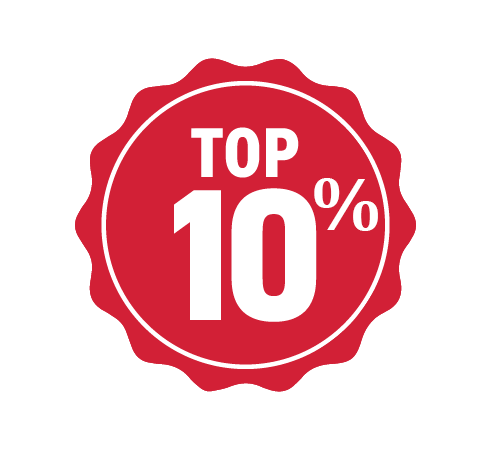 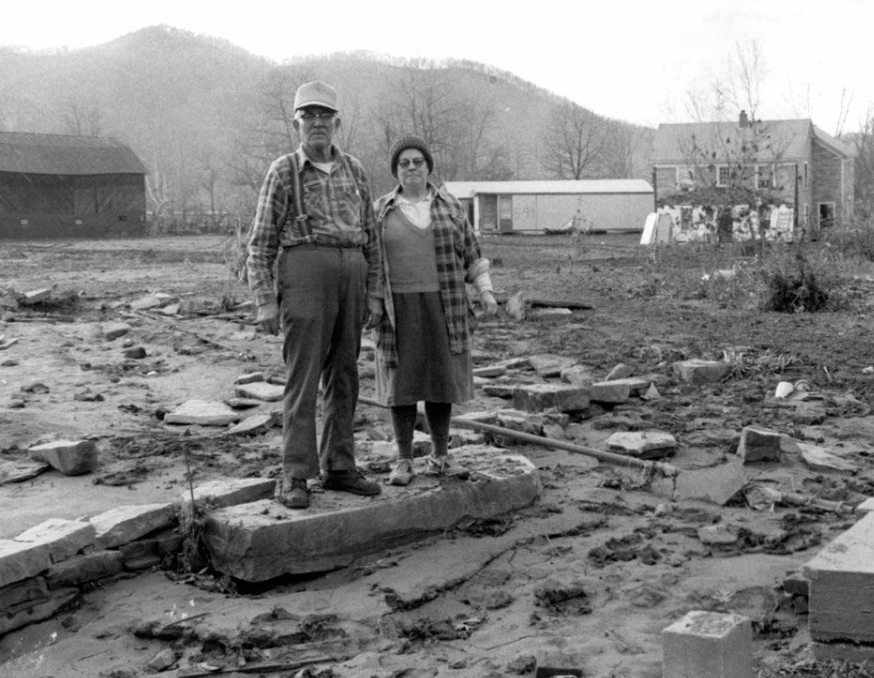 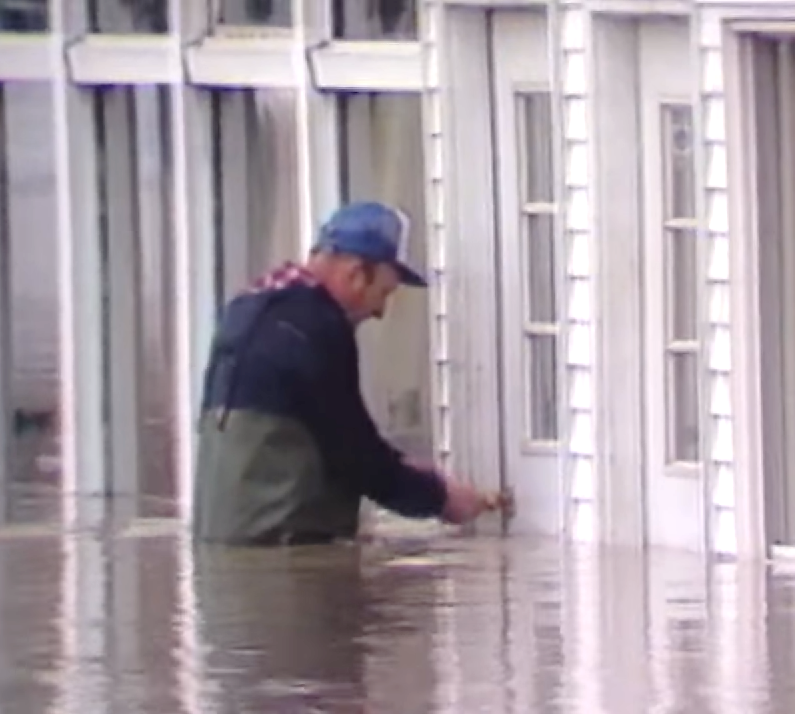 Nov. 1985
Risk Indicator: Maximum Flood Depths
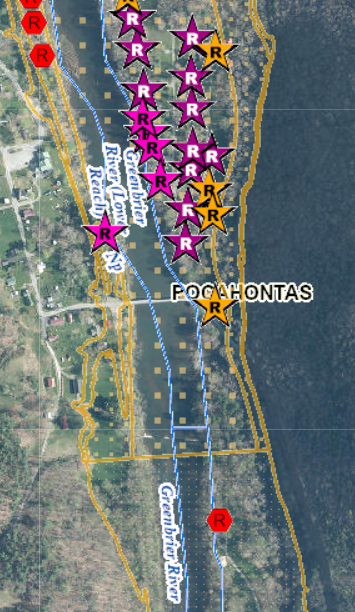 * Unincorporated area
Marlinton
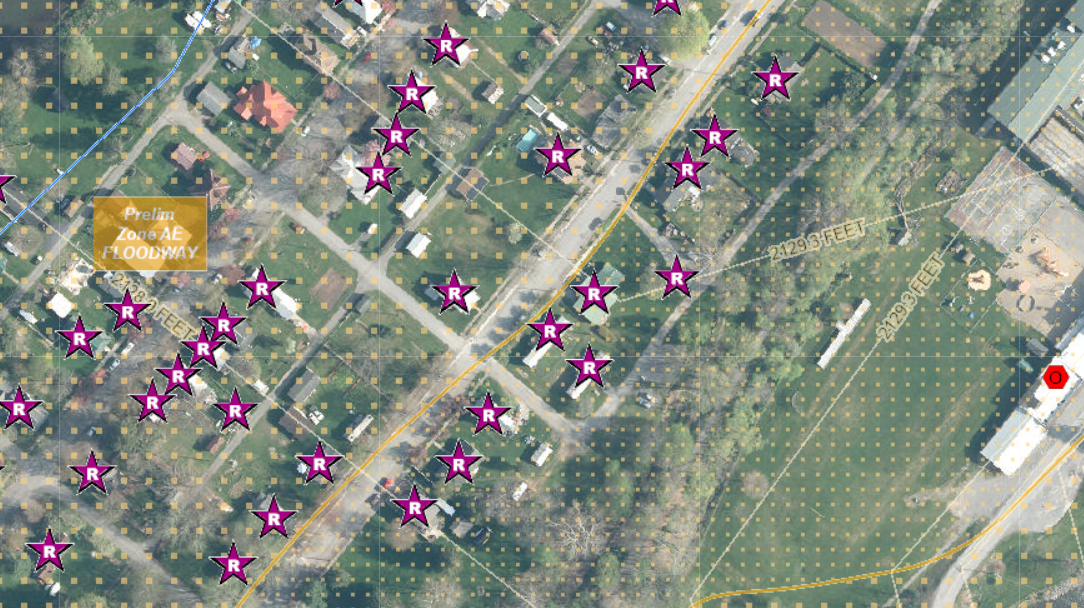 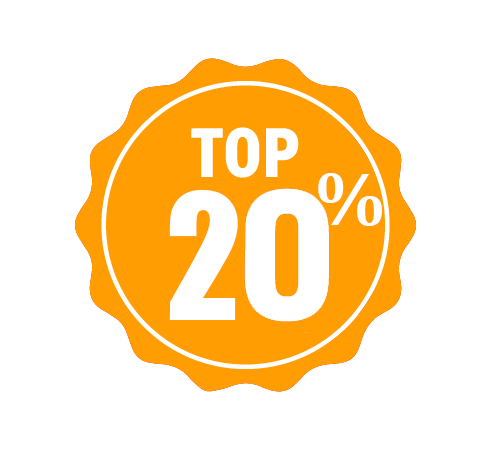 Maximum flood depth in Marlinton (9.0 ft)
(Building ID: 38-08-0002-0183-0000_1025)
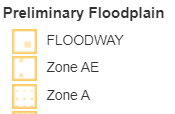 Maximum flood depth in Pocahontas County (9.2 ft)
(Building ID: 38-07-0039-0041-0001_836)
Preload Structures into SDE Software
Incorporate 1% Floodplain Building Risk Assessment Inventory into Mitigation and NFIP/CRS Management Activities
STEP 1:  Community preloads Floodplain Properties into FEMA’s Substantial Damage Estimator software
STEP 2:  Community performs practice Substantial Damage Assessments for Residential and Non-Residential Properties
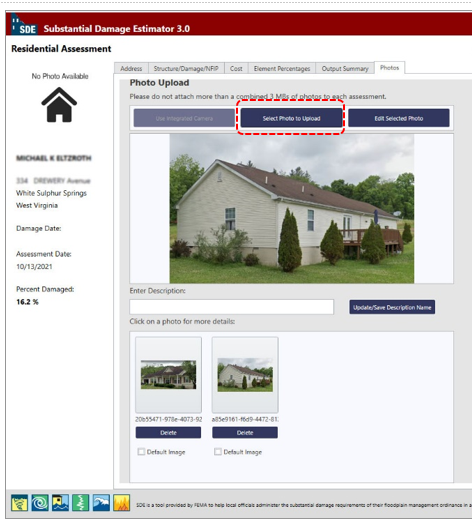 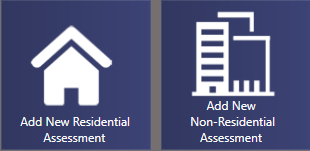 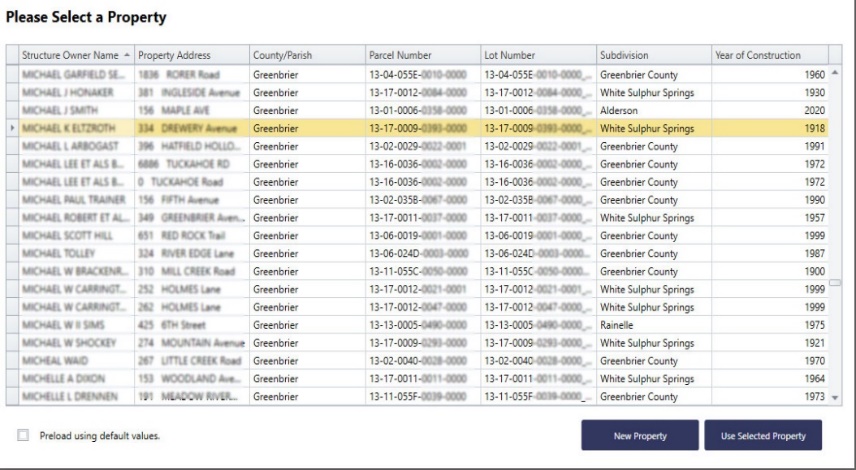 Hampshire County has 1,111 Structures (both effective and preliminary floodplains) that can be uploaded
SDE Upload Files and Instructions
Verify Building Risk Assessments
Verify Primary Structures for High Depths
Verify Mitigation Status of Post-FIRM Structures
Use Building-Level (BL) Tables to identify Most Vulnerable Structures
Statewide BLRA (GIS)
BLRA County Tables organized by region
BLRA Data Extract Tables:  High Building Value, High Damage Loss, High Minus Ratings
BLRA Statewide Top Lists:  Building Value, Flood Depth, Damage Loss $, Damage Loss %, Minus Rated, Mitigated Structures
Risk Indicator Matrices:  Exposure and Damage Loss Matrices of Risk Indicators
Verify Lowest Floor Elevations
Publish Elevation Certificates to WV Flood Tool
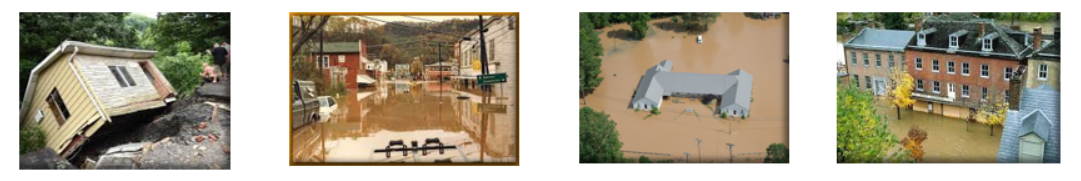 Verify Foundation & Basement Types
Plan for Inundated Road Impacts
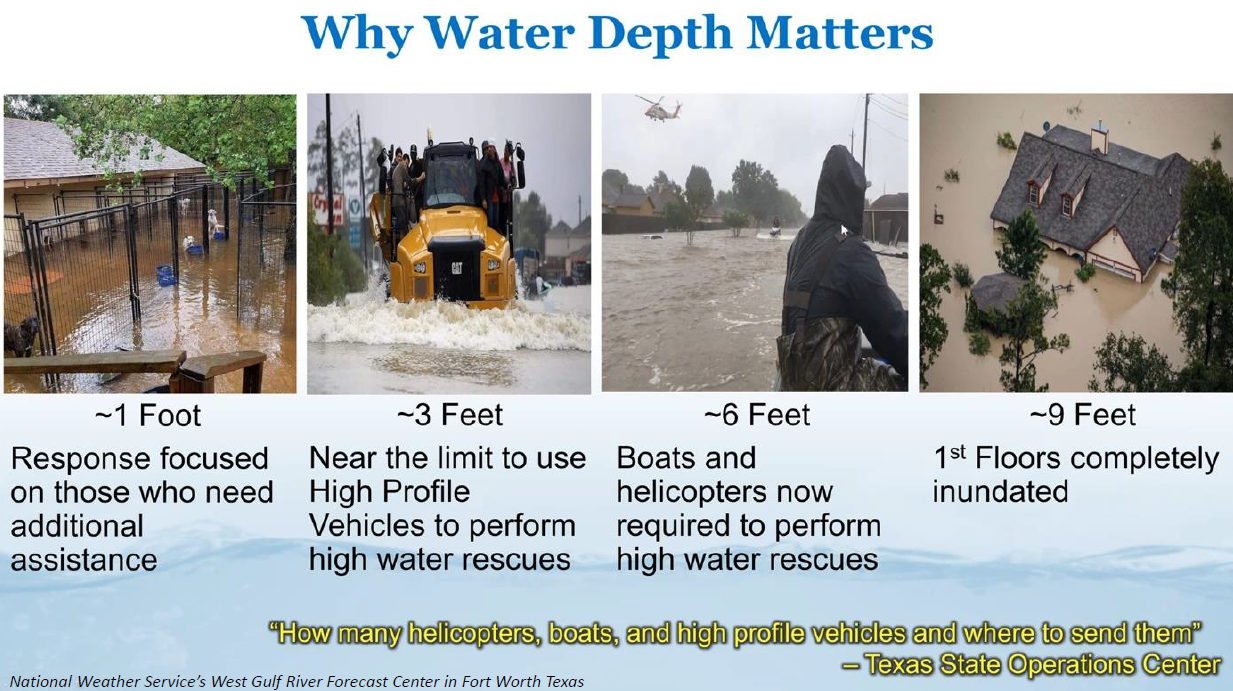 Plan with Stream Gauges and Flood Tool
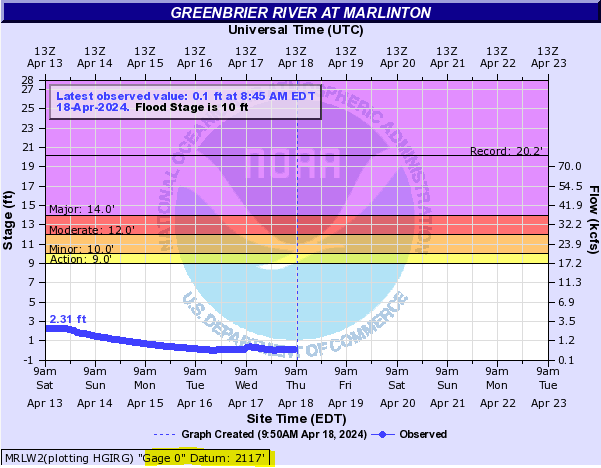 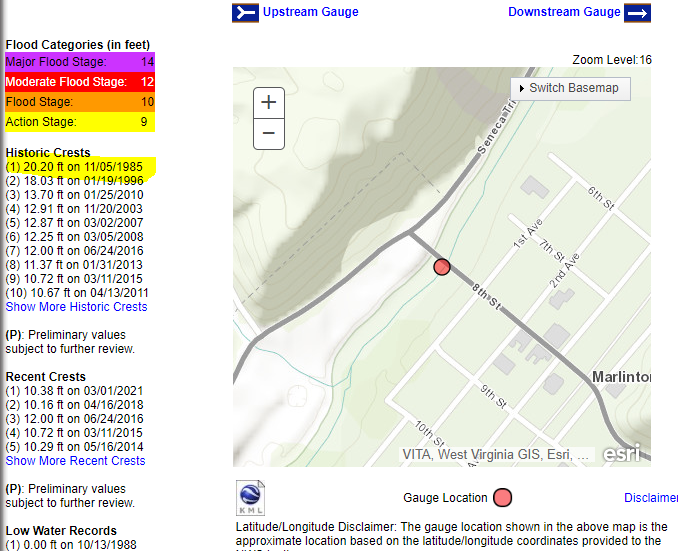 https://water.weather.gov/ahps2/hydrograph.php?wfo=rlx&gage=mrlw2
Plan with Stream Gauges and Flood Tool
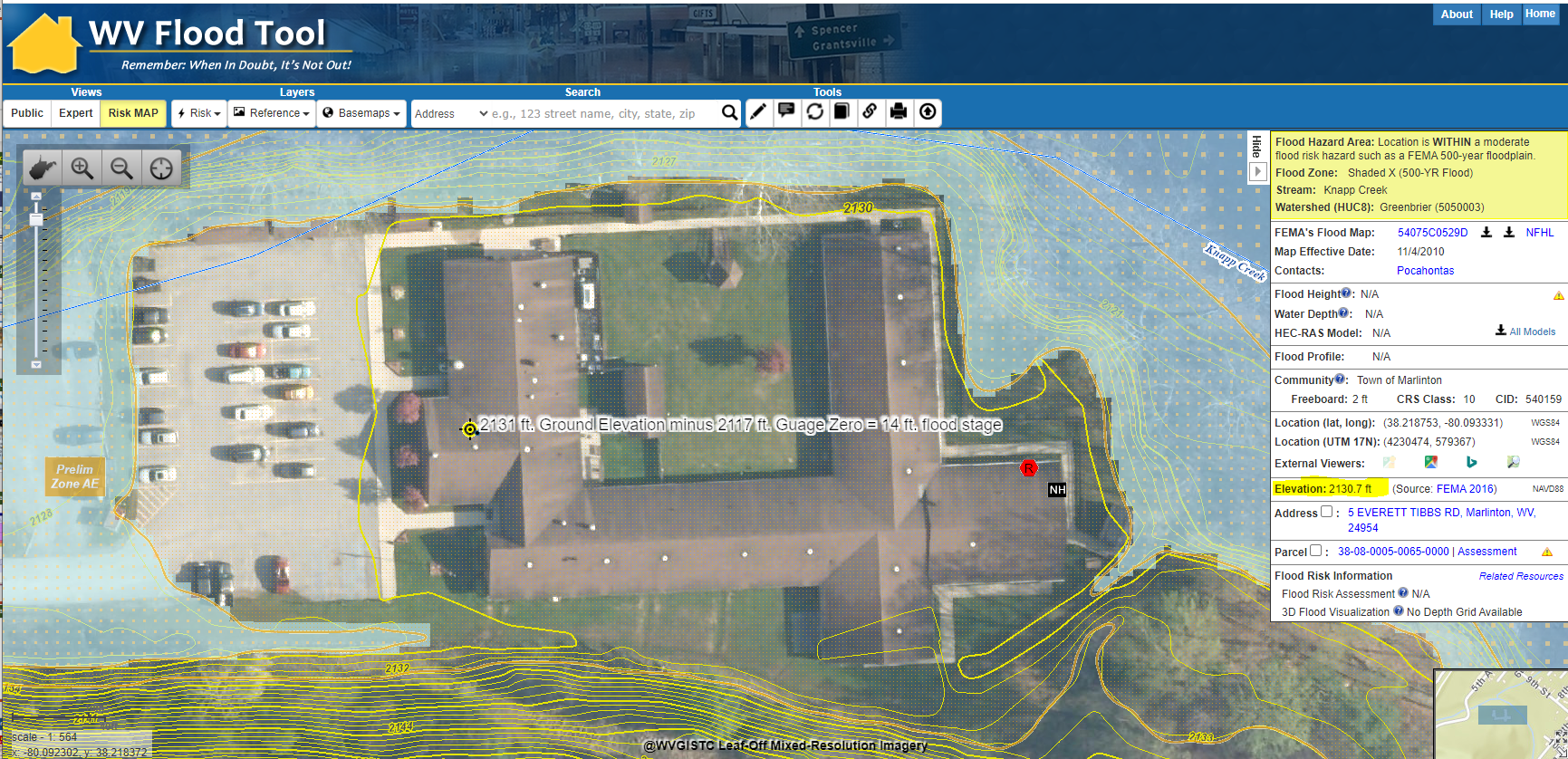 Water enters Nursing Home at 2131 ft. ground elevation or 14 ft. flood stage
WV Flood Tool (use 1-ft. ground elevation contours or displayed elevation value in query results panel)
Risk MAP (Pocahontas Co. Preliminary Flood Maps)
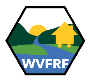 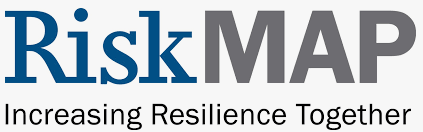